Profession éducation spécialisée
Les Chartes et le Code Civil du Québec
L’intervention à caractère social et les lois, Fiches 1 et 2, pp.8 à 23
La Charte canadienne des droits et libertés
https://www.youtube.com/watch?v=bNMz6SV85aI

Depuis 1982
Droits universels  &  Libertés fondamentales
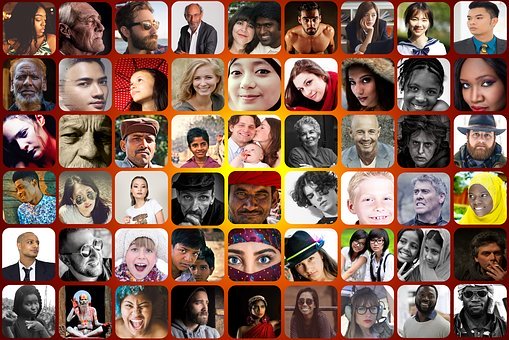 3
Dostie, Isabelle
Loi en bref: Les Chartes et le Code Civil du Québec
La Charte canadienne des droits et libertés garantit :
Les libertés fondamentales, les droits démocratiques
Le droit de demeurer et de travailler n'importe où au Canada
Les garanties juridiques (droit à la vie, à la liberté et à la sécurité personnelle)
Les droits à l'égalité pour tous
Les langues officielles du Canada
Les droits à l'instruction dans la langue de la minorité
Le patrimoine multiculturel du Canada
Les droits des peuples autochtones
(Gouvernement du Canada 2018, article 1)
Pour qui?
La Charte canadienne des droits et libertés « s’applique aux gouvernements, mais pas aux organisations, aux entreprises ou aux citoyens. »

Elle protège les droits de tous les Canadiens par rapport aux atteintes inscrites dans d’autres lois, politiques ou mesures adoptées par les gouvernements, dont des pouvoirs publics comme la police ». 

(Commission canadienne des droits de la personne, s.d.-a, paragr. 3)
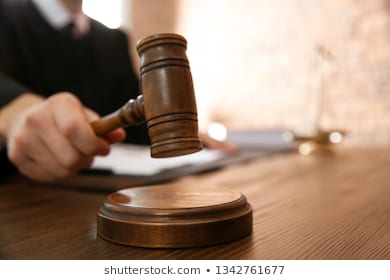 7
17/08/2023
Loi en bref: Les Chartes et le Code Civil du Québec
Porter plainte
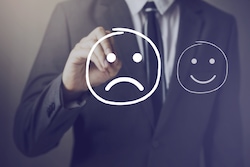 Commission canadienne 
des droits de la personne
9
Dostie, Isabelle
Loi en bref: Les Chartes et le Code Civil du Québec
La Charte des droits et libertés
Charte Québécoise- depuis 1976
la Charte garantit, notamment, les droits suivants:
le droit à la vie, à la sûreté, à l'intégrité et à la liberté de sa personne, 
la liberté de conscience, 
la liberté de religion, 
la liberté d’opinion, 
la liberté d’expression, 
la liberté de réunion pacifique, 
la liberté d’association
le droit à la vie privée. 
(Commission des droits de la personne et de la jeunesse,  Des droits pour tous, parag. 3-4)
Les droits et libertés fondamentaux garantis dans la Charte
les droits politiques (par exemple, le droit de vote) ; 
les droits judiciaires (par exemple, le droit d’être représenté par un avocat) ; 
les droits économiques et sociaux (par exemple, le droit à l’instruction publique gratuite) 
le droit à l’égalité, c'est-à-dire l’interdiction de la discrimination et du harcèlement (art 10)

(Commission des droits de la personne et de la jeunesse,  Des droits pour tous, parag. 3-4)
Les accommodements raisonnables
13
17/08/2023
Ajouter un pied de page
Porter plainte
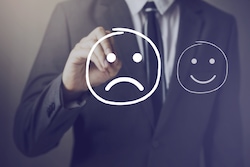 Commission des droits de la personne et des droits de la jeunesse et le Tribunal des droits de la personne (TDP)
15
Dostie, Isabelle
Loi en bref: Les Chartes et le Code Civil du Québec
La complémentarité entre les chartes et les lois
16
17/08/2023
Ajouter un pied de page
Le Code Civil du Québec (CCQ)
Fiche 2
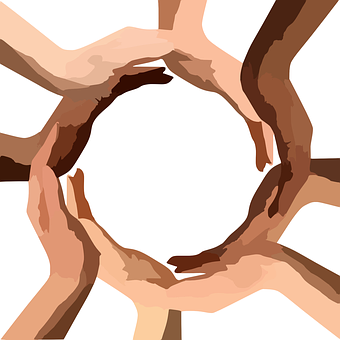 En harmonie 
avec les Chartes
Depuis 1994
18
Dostie, Isabelle
Loi en bref: Les Chartes et le Code Civil du Québec
Plus de 3000 articles
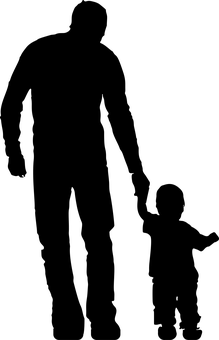 Favoriser le bien-être collectif
Assurer la protection des personnes en situation de vulnérabilité
Créer une société plus équitable
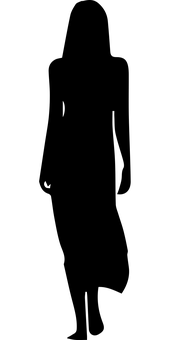 Énonce les droits et responsabilités des personnes (physique et morale) qui sont installées au Québec
19
Dostie, Isabelle
Loi en bref: Les Chartes et le Code Civil du Québec
Domaines du droit civil
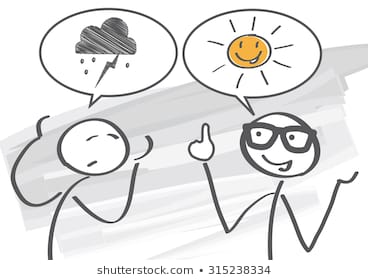 Plusieurs!
P.EX.:
DROIT DES PERSONNES
DROIT DE LA FAMILLE
DROIT DES BIENS
DROIT DES CONTRATS
RESPONSABILITÉ CIVILE…..
20
Dostie, Isabelle
Loi en bref: Les Chartes et le Code Civil du Québec
Complémentarité et droit de recours
Tout comme les Chartes, les lois sont complémentaires avec le CcQ, à l’exception des lois d’exception, tel que la LPJ.

Voir tableau 2.1 en page 21 pour des exemples de complémentarités et exclusion.

Voir l’exemple en pp 22-23 sur les possibilités d’accompagnement d’une personne qui se sent lésée dans ses droits individuels.

N’oubliez pas de tenir des notes au dossier de façon rigoureuse pour aider dans les dédales juridiques au besoin.
21
17/08/2023
Ajouter un pied de page